Budgeting:
How to Budget Your Finances
Financial Literacy: Session 2
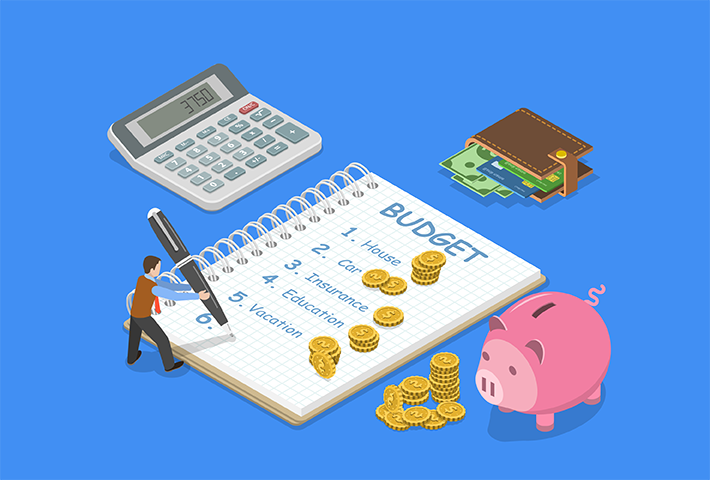 What is Budgeting?
https://youtu.be/6Ib-bdko5cE
The Importance of Budgeting
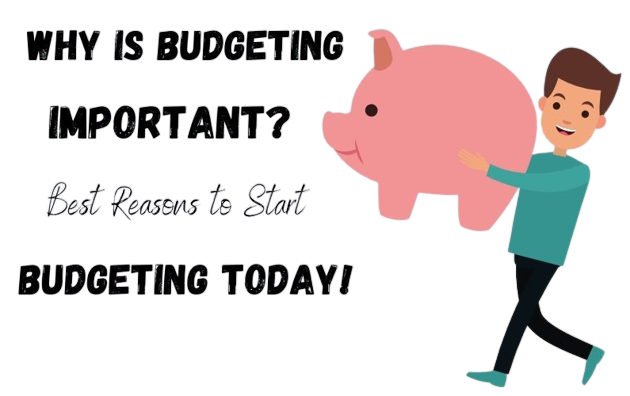 Prevents you from overspending
Allows you to be prepared for unpredictable emergencies
It sheds light on spending habits
Helps to save money in an organized manner
Budgeting Tips
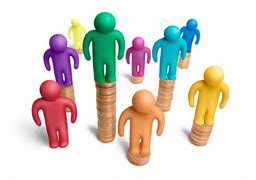 Overestimate expenses

Underestimate your income

Be aware that things may go wrong and may need adjusting

Do not compare your income and expenses to others’

Set one or two days per week where you do not spend any money
Applying What We Learned
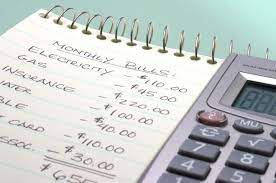 Let’s create a budget in relation to your income!
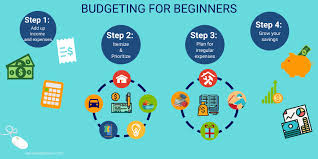 Budgeting Reminder
https://www.youtube.com/watch?v=lQ6xxFktyag
Conclusion
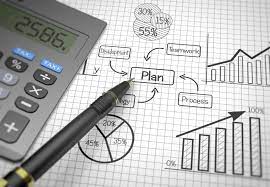 Budgeting is a plan for your money which involves keeping track of both your income and savings.

Budgeting is important because spending more than you earn can cause financial stress. Budgeting helps you to limit spending and ensure that you have enough money for needs, wants, and savings
What is one interesting thing that you learned during today’s presentation?